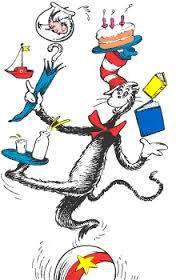 GWADW
Controls Sessions
we make it look easy, but …
G1500663-v1 GWADW Controls Sessions introduction
Opening Comments
Controls are fundamentally different from the other session topics
Difficult to discuss controls for a system/interferometer which has not been designed (barely conceptualized)
While control considerations are integral to system design trade-offs, these considerations are generally simple & fundamental (observability/controllability, sensor/actuator locations, bandwidth, …)
We assume (correctly, I think) that “if you build it, they will control it”
control system design must be integral in the detailed design phase
Our control synthesis has been (generally) based on classical control theory
Can we benefit from “Modern” controls?
Can we benefit from the recent AI successes (e.g. deep learning)?
G1500663-v1 GWADW Controls Sessions introduction
Controls Sessions
Hopefully not too much scope
Other topics, and sub-topics, are possible, depending upon the interests of workshop participants (e.g. robust controls, fault-tolerant controls, ....). Participants can help us shape the direction of the workshop
G1500663-v1 GWADW Controls Sessions introduction
Session A:  System Identification

Data and models for the controller design
Transfer functions for SISO controller
Matrices of transfer function for MIMO calculations
Matrices of transfer functions for Diagonalization
State Space model for optimal control (fitting, phase loss, right half plan zeros, high order model…)

Problems
Can be time consuming
Tune parameters (Amplitude, frequency band, averages…)
Usually not optimized (Schroeder…)
-    SNR, Dynamic range, Saturations… multiple sensors 	
Accuracy, coherence (fitting, model reduction, phase loss, right half plan zeros…)

Goals: 
Compare techniques
Exchange tools and ideas
Define goals (state of the art, explore new tools…) 
Could help upgrades, next generations (early stages of testing and commissioning)
G1500663-v1 GWADW Controls Sessions introduction
G1500663-v1 GWADW Controls Sessions introduction
Session B:  Optimal Control

SISO filtering versus Optimal Control
We have a very good knowledge of our systems, 
Designed to be diagonal
Extremely well instrumented, all dofs, states measured
SISO is easy to debug (phase margin, gain margin…)
Pole placement, high order controller
(i) Optimal controllers (ii) Observers, SNR  (iii) Modal control
LQR: Cost function, weight…
Kalman filter

Goals:
Already investigated, good outcome, still not used, why
Prospects, application
Working groups, collaboration

  Partial step done…
G1500663-v1 GWADW Controls Sessions introduction
G1500663-v1 GWADW Controls Sessions introduction
Session C:  Feedforward and noise subtraction


Already made the step…

The standard way (rely on intuition, identify the sensor path,  identify the correction path, implement)
The optimal way (array of sensors, linear regression, least square minimization, Wiener…)
Results already obtained

Goals:
Where do we stand (Past results, current work)
Prospects, applications 
Instrumentalist and DetChar
Automating
Adaptive
G1500663-v1 GWADW Controls Sessions introduction
G1500663-v1 GWADW Controls Sessions introduction
D: Lock Acquisition Problems & Improvements:description
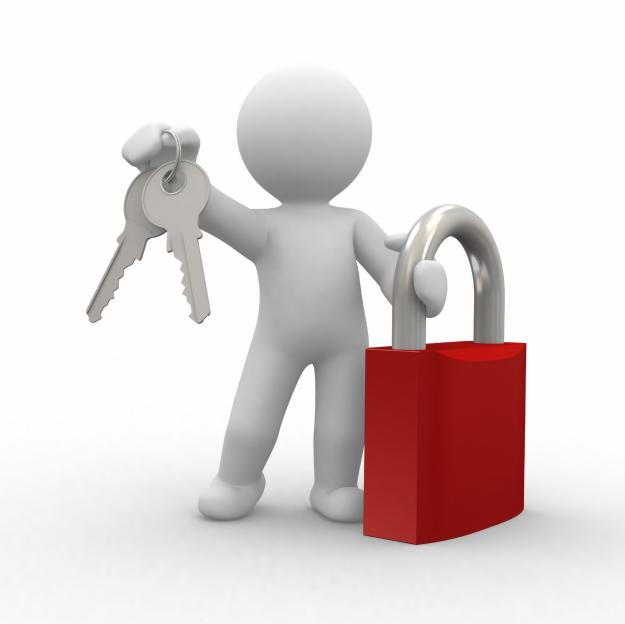 Significant time is expended in the initial stages of commissioning to discover an approach for (robust) lock acquisition
Perhaps one of the biggest payoffs for control systems is in improving the nonlinear lock acquisition strategies
Can learning methods be used to speed up our discovery of faster or more robust lock acquisition strategies?
Can simulation, or emulation with sub-scale optical plants, be used to provide sufficient fidelity and examples for learning strategies?
G1500663-v1 GWADW Controls Sessions introduction
D: Lock Acquisition Problems & Improvements:program – Wed 9:00a – 10:30a
Session to be led/coordinated by Keita Kawabe
Acquisition overview/problems & discussions
LHO (Sheila Dwyer)	LLO (TBD)
VIRGO (TBD)		GEO (TBD)
KAGRA (TBD)		40m Lab (TBD)
Group discussion on common themes
“Mode hoping in low finesse cavities” (Paul Faulda)
one potential lock acquisition problem
“Bayesian approach to the locking problem for high finesse suspended optical cavities” (Manuel Marchiò and Giancarlo Cella)
“Noise modeling for interferometer control” (Chris Wipf)
focused on how noise budget modeling can be useful for locking and lock loss studies
G1500663-v1 GWADW Controls Sessions introduction
D: Lock Acquisition Problems & Improvements:goals/questions
From each interferometer, gather a compendium of 
lock acquisition problems
Locking metrics & statistics
Discuss approaches to address each lock acquisition problem and their relative merits and success to date
Are the pre-lock auxiliary systems (OptLev, ALS, TCS, …) adequate, or are improvements necessary?
Shouldn’t future interferometers be designed to observe and control all DOF (bounce, roll, violin modes)?
Would we benefit from embedding independent sensing/actuation into the interferometers for routine diagnostic measurements & characterization?
Which lock acquisition problems can & should be pursued on small scale research interferometers?
G1500663-v1 GWADW Controls Sessions introduction
E: Interferometer stability (maintaining lock)description
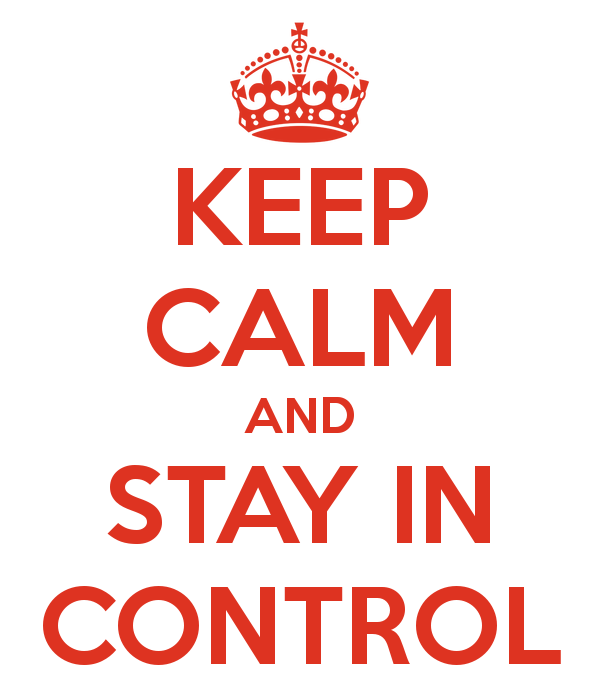 Much of an interferometer’s down-time may be a result of cavity lock loss and subsequent lock re-acquisition
Methods to prevent lock loss (whether due to environmental disturbance or machine 'glitches') could be very beneficial
Potential causes: wind, earthquake, thermal stability, parametric instability, ...
G1500663-v1 GWADW Controls Sessions introduction
E: Interferometer stability (maintaining lock)program – Wed 4:00p – 5:30p
Session to be led/coordinated by Sheila Dwyer
Overview of lock loss events/causes (Geo/Virgo/LHO/LLO) Bas Swinkles, Anamaria Effler, Keita Kawabe, Hartmut or Kate ?)
Mitigation of disturbances caused by wind on the detectors (Krishna)
TCS controls approaches to prevent lock loss, or mitigate the effects of lock loss (Alastair Heptonstall)
LIGO/Virgo earthquake studies and controls configuration (Sebastien Biscans, in collaboration with Michael Coughlin and Paolo Ruggi)
G1500663-v1 GWADW Controls Sessions introduction
E: Interferometer stability (maintaining lock)goals/questions
Gather a compendium of lock loss event causes
Do we have detchar infrastructure for automatic detection, logging, and calculation of statistical metrics?
Discuss approaches to address each lock loss cause and their relative merits and success to date
Are the lock loss prevention auxiliary systems adequate, or are improvements necessary?
Would we benefit from embedding independent sensing/actuation into the interferometers for environment sensing?
Which lock loss problems can & should be pursued on small scale research interferometers?
G1500663-v1 GWADW Controls Sessions introduction
F: Next Generation Control System *Architecturedescription
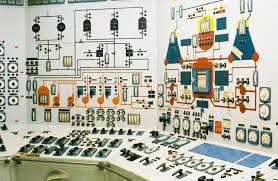 Explore the requirements and features of a next-generation, control system architecture
supervisory controls, 
slow controls
fast, real-time controls
We need participation from real-time control system experts and commissioners
*by architecture we mean “everything”: hardware, software, interfaces, comm. protocols, DB mgmnt …
G1500663-v1 GWADW Controls Sessions introduction
F: Next Generation Control System Architectureprogram – Wed 6:00p – 7:00p
Session to be led/coordinated by Jamie Rollins
Requirements and features of a next generation control system (Jamie Rollins)
With hoped-for participation by many control system users
Pros & Cons of Current Gravitational Observatory Control Systems(Rolf Bork)
With hoped-for participation by many control system users
G1500663-v1 GWADW Controls Sessions introduction
F: Next Generation Control System Architecturegoals/questions
Requirements and desired features of next generation control systems
In what ways can we the GW community better collaborate/share and (possibly) migrate to a common platform, or at least common elements?
What systems and technologies are emerging which show promise for future detectors?
Develop a plan to explore the applicability of industrial control systems and the experience of other physics projects with modern and next-generation control systems
G1500663-v1 GWADW Controls Sessions introduction
Final Comments
How can we as a community share and sustain a growing expertise in the application of advanced/modern controls to GW interferometer systems?
We lost the momentum from the 2014 winter workshop on advanced controls at CIT 
LVC working group on controls techniques?
Bi-yearly (virtual) meetings?
G1500663-v1 GWADW Controls Sessions introduction